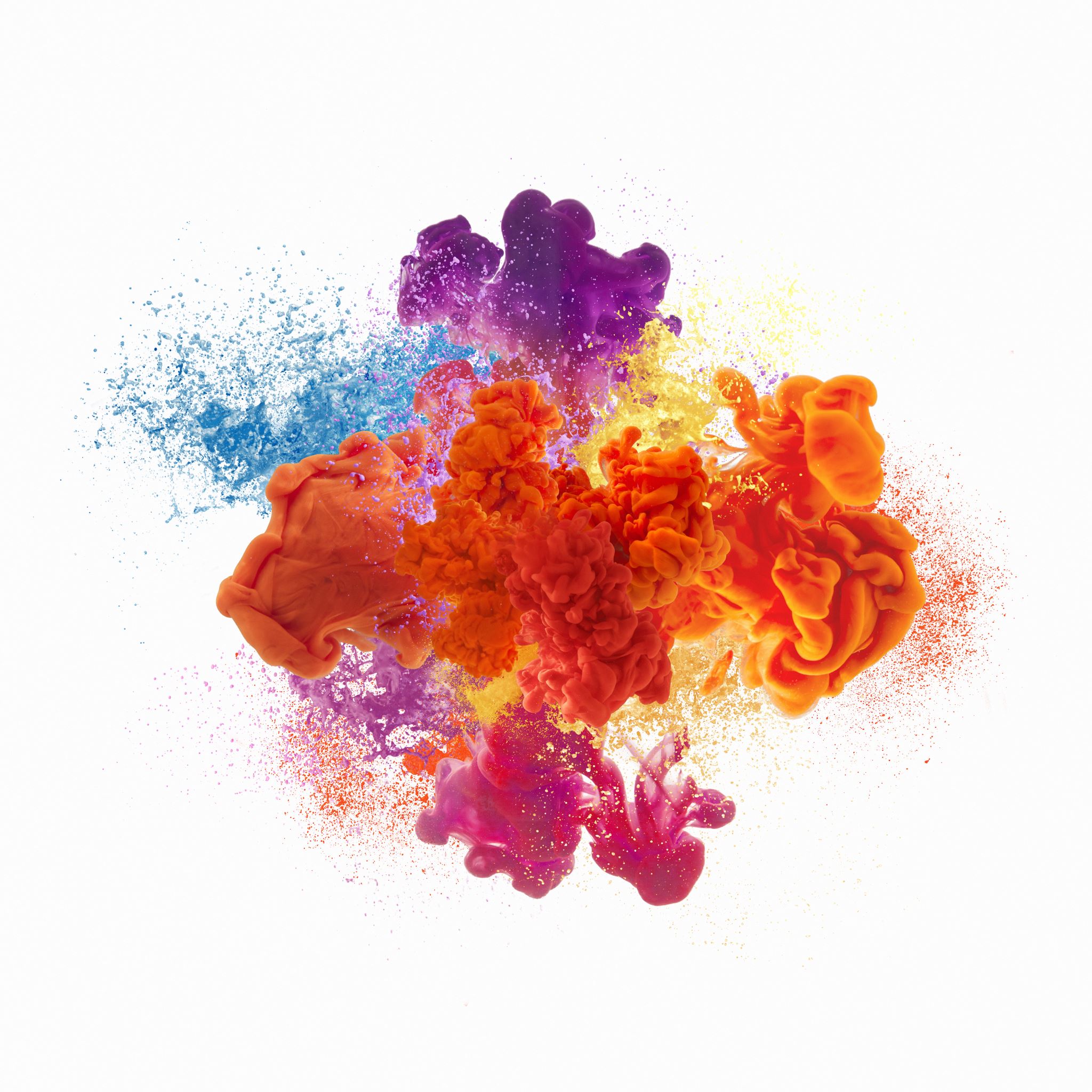 Obsessive-Compulsive and Related Disorders (Module 9)
Learning Objectives
Describe how obsessive-compulsive disorders present. 
Describe the epidemiology of obsessive-compulsive disorders. 
Describe comorbidity in relation to obsessive-compulsive disorders. 
Describe the etiology of obsessive-compulsive disorders. 
Describe treatment options for obsessive-compulsive disorders.
Obsessive-Compulsive Disorder (OCD)
OCD: In Action, DSM-5 Criteria
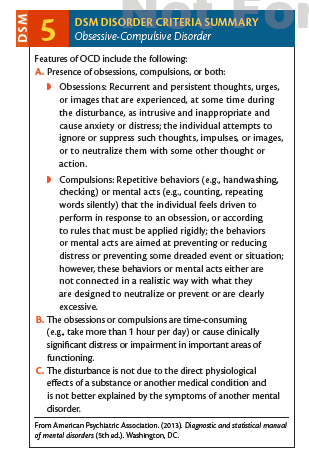 In the video, what obsession(s) and compulsion(s) does the man report?
[Speaker Notes: https://www.youtube.com/watch?v=_GT-qKTp9L0]
Treatments
Body Dysmorphic Disorder (BDD)
BDD: In Action, DSM-5 Criteria
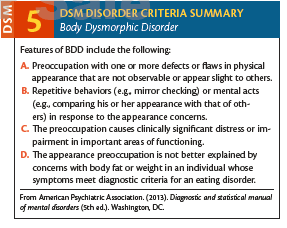 Why do you think the first doctor from the video missed the patient’s final diagnosis of BDD?
[Speaker Notes: https://www.youtube.com/watch?time_continue=1&v=5de6dP1bXXE]
Treatments
Hoarding
Treatments
Etiology